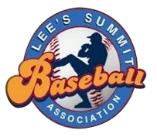 LEE’S SUMMITBASEBALL ASSOCIATION
American League – Managers’ Meeting

March 10, 2025
American League – Manager’s MeetingAgenda
Call Meeting to Order 			 Rick Murrow – President
General Announcements			Rick Murrow / Chris Crowder
Umpires				 Corey Starnes – UIC 
Equipment Pickup			Glenn Boor
Pictures – Summit Studio			Rick Murrow
Q & A					LSBA
American League – Manager’s MeetingCall Meeting to Order / Introductions
Call Meeting to Order / Introductions		Rick Murrow – President
LSBA Board of Directors
Executive Board
President – 		 Rick Murrow		rmurrow@lsbaseball.com 
Vice President – 	Chris Crowder		ccrowder@lsbaseball.com
Treasurer – 		Brent Walker		bwalker@lsbaseball.com 
Secretary – 		Glenn Boor		gboor@lsbaseball.com 

American League – Division Representatives

T-Ball / Coach Pitch – 	Brent Walker		bwalker@lsbaseball.com		 
Rookie 7 / Pinto 8 – 	Jonathan Ferrara	jferrara@lsbaseball.com
Mustang 9 & 10 – 	Travis Pirtle		tpirtle@lsbaseball.com 
Bronco 11 & 12 – 	Chris Crowder		ccrowder@lsbaseball.com 
Pony/Colt – 		Chris Crowder		ccrowder@lsbaseball.com 
Registrar – 		Cortney Boor		registrar@lsbaseball.com 
Game Scheduler –  	Chris Crowder		ccrowder@lsbaseball.com 
Sponsors – 		Jaime Murrow		sponsors@lsbaseball.com 
Practice Schedule - 	Rick Murrow		rmurrow@lsbaseball.com
American League – Manager’s MeetingUmpires
Rules Committee – Updates		Jim Baxter / Chris Crowder
American League Rules – 2025		LSBA Website – Coach Info (Rules)
American League – Manager’s MeetingGeneral Announcements
General Announcements 			Chris Crowder – Vice President
Scorekeeping Training (Pinto 8 & Older)		TBD
Rules – Updates
Pitching – Please see the rules for new changes
AL Practices – Start Date			Monday, April 7th    
AL Season – Start Date			Monday, May 5th  	
AL Season – End Date			Mid-July (Weather permitting)
AL Tournament				Week of July 14th  (Weather permitting)
Backup for Tournament			Week of July 21st 
Reminder CASHLESS Concessions.
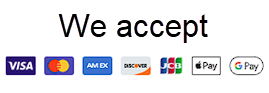 American League – Manager’s MeetingGeneral Announcements
General Announcements (cont’d)		
Background Checks – Managers & Coaches		Background Screen 
Practice Fields – AL Teams			AL Division Reps
Legacy Park (to be finalized by April 1st)			
Insurance Forms			If issues, contact League Representative
Covered for LSBA league and practices as secondary insurance
Legacy Park – Rules & Expectations
Please keep it clean – no trash in dugouts, practice fields, etc.
Use of fields by permission only (assigned by LSBA or via rental through rental software)
No digging holes in the outfield – review with players
No soft toss against the fences
No tree climbing – please remind parents/kids
No hitting sticks
Warmups – only inside the fence in common areas; between fields in designated space
No pets on the Legacy Park grounds – LSPR Rules
No riding toys (hoverboards, bikes, skateboards, scooters, etc.) on Legacy Park grounds
No smoking on Legacy Park grounds
American League – Manager’s MeetingGeneral Announcements
General Announcements (cont’d)		
Weather
If there is weather the day of games, we will update our rainout line. 
You can view the updates here https://rainoutline.com/search/dnis/8167744080 	
You can also down the iPhone and Android app by clicking on the appropriate app icon on their website.
There is an alert system at Legacy Park. IF there is lightning within 10 miles you will the “siren” sound. At that time, please gather you stuff and head for your car.
Depending on the distance and direction of the storm the Officer on Duty (OD) will update the rainout line with Delayed or Canceled.
No one is allowed to stay on the fields or in the dugouts. Everyone must head to their cars.
Additional information can be found by going to http://lsbaseball.com and clicking on the Weather tab at the top of the page.
American League – Manager’s MeetingEquipment
Equipment				
Equipment Pick Up (Legacy Park Shed)		 League reps will supply dates 	
	1801 NE Coneflower Drive, 64086		
	(behind Disc Golf Course @ Colbern and Blackwell)		T-Ball/Coach Pitch/Rookie/Pinto
						Mustang/Bronco/Pony/Colt
Equipment Provided by LSBA
Equipment Bag
2 Helmets (more can be requested at the time of pick up)
Practice Baseballs
Practice Bases (if coach wants)
Catcher’s Equipment – age 9 and up.  (must be returned to LSBA)
Hitting tee (T-Ball & Coach Pitch only)
Game Balls (12 – one per game)  – provided at uniform pickup
Game Changer to be used but we will have a handful of Scorebooks (Pinto 8 and Older) – provided at uniform pickup
American League – Manager’s MeetingUniforms / Team Pictures
Uniform Pick-Up				Rick Murrow – President
Uniforms – Games/Tournament
Hat
Shirt (Names can be put on the shirts, but No Nicknames)
White or Gray Pants (with or without belt)
Cleats or Tennis Shoes
Metal cleats ONLY for colt division only on fields 5-8. Pony and below should play with molded cleats.
Uniform Pick-Up Date			TBD
Team Pictures				
Summit Studio				
Ashley (from Summit Studio) will contact Team Managers by email
Summit Studio and Team Managers will coordinate date/time
American League – Manager’s MeetingSchedules
Schedules					Chris Crowder – Scheduler  

Please use lsbaseball.com team website  for emailing your team.
Once schedules are final, you will be notified that schedules are released by your league rep.
Reminder your games can be any day of the week. Games during the week will have an early and late game.
Weekends are generally used for possible game days or rainout reschedules.  Games can be scheduled Monday thru Sunday. Always check your email for updates OR look online at your team schedule.
American League Manager’s Meeting
Umpires			Corey Starnes – Umpire in Charge (UIC)
Role of the umpire
Training for LSBA Umpires
Expectations of the Managers & Coaches
If issue with umpire, get umpire’s number (on uniform) and send an email to UIC for LSBA
Best Practice:  Wait 24 hours before sending the email (calm down period)
Expectations of the Players
Expectations of the Parents
Q & A
Contact Info:			uic@lsbaseball.com 
New this year
Abusive behavior toward the umpires by coaches, player, or spectators can result in a 2-game suspension and expulsion from the league. 
Spectators need to cheer on the team, arguing or complaining repeatedly about the strike zone or a call on the field will not be tolerated.
The head coach or designated coach needs to call timeout to ask a question about a call. Yelling at the umpires will not be tolerated.
American League – Manager’s MeetingNew Business & AL Division Break Out
Final Thoughts				Rick Murrow – President 
Q & A